Health Informatics for Clinical and Translational Science:  The University of Florida Experience
Mike Conlon, PhD
Director, Biomedical Informatics
Chief Operating Officer, UF CTSI
University of Florida
The UF CTSI is supported in part by NIH awards UL1 RR029890, KL2 RR029888 and TL1 RR029889
The University of Florida
50,116 students
Gainesville, FL
2200 ac campus
“The Gators,” Gatorade
16 colleges
Land grant, sea grant, space grant, academic health center
ARWU #68
$750M in research construction
2010 Research funding $678M
The UF CTSI is supported in part by NIH awards UL1 RR029890, KL2 RR029888 and TL1 RR029889
UF Research Funding
The UF CTSI is supported in part by NIH awards UL1 RR029890, KL2 RR029888 and TL1 RR029889
The UF&Shands Academic Health Center
The UF CTSI is supported in part by NIH awards UL1 RR029890, KL2 RR029888 and TL1 RR029889
The UF CTSI
In July of 2009, UF received a $26 million, five year, NIH Clinical and Translational Science Award supporting the UF Clinical and Translational Science Institute (UF CTSI)
The UF Office of Research has provided an additional $23 million in support
The UF College of Medicine has made $70 million in additional commitments
All 16 UF colleges  effort for students, staff, faculty, space, equipment
The result: an institute designed to transform the university’s ability to conduct clinical and translational science – increasing research capacity, speeding results to application, improving care and human health
The UF CTSI is supported in part by NIH awards UL1 RR029890, KL2 RR029888 and TL1 RR029889
National Consortium of 60 Academic Health Centers
The UF CTSI is supported in part by NIH awards UL1 RR029890, KL2 RR029888 and TL1 RR029889
A Catalyst for Collaboration
The UF CTSI is supported in part by NIH awards UL1 RR029890, KL2 RR029888 and TL1 RR029889
UF CTSI Organization
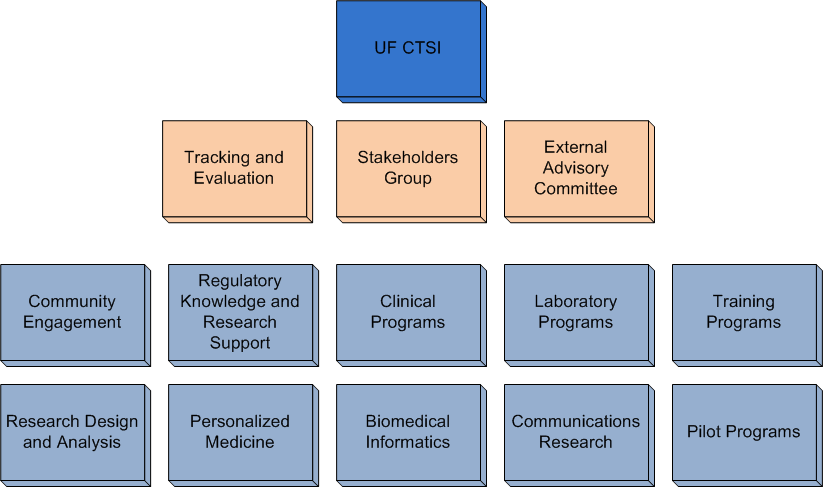 The UF CTSI is supported in part by NIH awards UL1 RR029890, KL2 RR029888 and TL1 RR029889
Biomedical Informatics
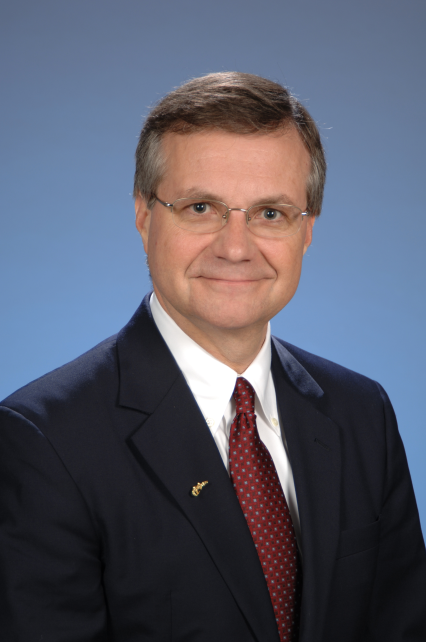 Overarching Goal
Develop and integrate clinical and research data systems to support collaborative CTS and lay groundwork for new academic program in BMI
Specific Aims
Build/delivery core informatics capabilities – portal, study registry, investigator registry, data registry, sample registry
Build/delivery integrated data repository for research and clinical care
Create academic program
Michael Conlon, PhD
The UF CTSI is supported in part by NIH awards UL1 RR029890, KL2 RR029888 and TL1 RR029889
Informatics Projects
CTSI Portal – rebuilt. 182 pages, 284 news stories.  Daily posts. REDCap, Education and Research Services are top pages
REDCap infrastructure, service.  467 users.  74 databases.  16,884 forms entered
Study Registry. All human subject research at UF.  2008-11.  2735 studies  coded with a goal of 8234.
Integrated Data Repository.  Comprehensive, enterprise systems and processes for quality reporting and research.  I2b2, honest broker
CTSI Biorepository. OnCore BMS. Integrate automated freezer controls
Biositemaps.  UF #1 in described research resources
Click Commerce for IRB
CTSI tracking systems – help desk, vouchers, billing, analytic dashboard
Budgeting tool for clinical services
VIVO.  International project in research discovery
CTSA-IP database with U Rochester
Replace CRC legacy applications
Health Record Bank for Alachua County
Portal process map for clinical research 
Health Impacts for Florida – PBRN portal, ShareCenter, REDCap, custom databases
Consent for Research Contact and Use of Tissue.  With UF & Shands, IRB.
Improving protocol submission  process
Personalized Medicine – genetics repository, IDR, alerts in Epic
UF CTSI Portal
CTSI Portal
4 month project to rebuild an existing portal
2 months of information architecture.  Collaboration with UF&Shands, campus IT.  8 person team
1 month of implementation, editing.  WordPress, Shibboleth.  174 pages, 269 news stories, 52 writers and editors.  6 member core group
One month of testing, finishing.
Launched January 2011.
Content maintained by Asst Dir for Communications, CTSI w/ student assistant
Infrastructure maintained by UF&Shands IT
The UF CTSI is supported in part by NIH awards UL1 RR029890, KL2 RR029888 and TL1 RR029889
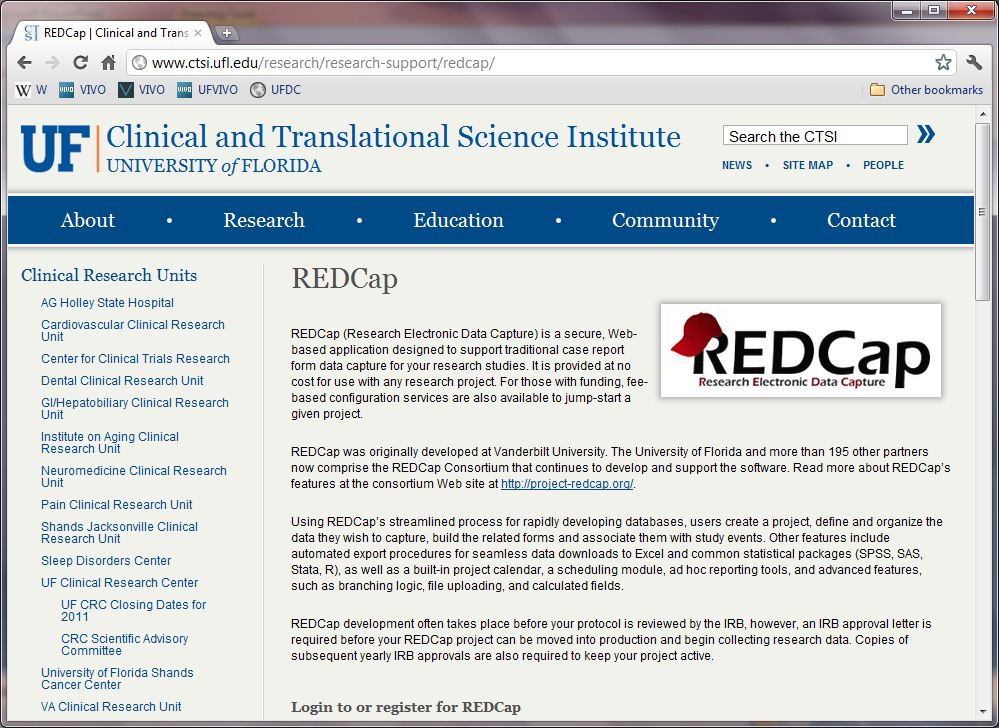 REDCap
The UF CTSI is supported in part by NIH awards UL1 RR029890, KL2 RR029888 and TL1 RR029889
[Speaker Notes: Free to investigators
Fee for service set-up, data mgt available
Shibboleth authentication
423 users, 74 databases, 17,406 records
Continues to grow]
REDCap Implementation and Support
REDCap researcher support team – Doug Theriaque (CRC informatics), two assistants
Shibboleth authentication. UF developed methods provided to the REDCap consortium
Infrastructure maintained by UF&Shands IT
Software maintained by REDCap support team
The UF CTSI is supported in part by NIH awards UL1 RR029890, KL2 RR029888 and TL1 RR029889
Health IMPACTS for Florida
Goal: Create new opportunities for practicing physicians, clinical scientists, students, and the citizens of Florida to collaborate in advancing research and education into the causes, prevention, diagnosis, treatment and cure of human disease.
The UF CTSI is supported in part by NIH awards UL1 RR029890, KL2 RR029888 and TL1 RR029889
Health IMPACTS portal
Developing Health IMPACTS
Grant from the State of Florida, CTSA Supplement grant from the NIH
Major development effort to integrate WordPress, REDCap, ShareCenter, custom databases, other software, Sakai.
iPad, clinic-based data collection
Infrastructure support by UF&Shands IT under contract from UF CTSI
The UF CTSI is supported in part by NIH awards UL1 RR029890, KL2 RR029888 and TL1 RR029889
Study Registry
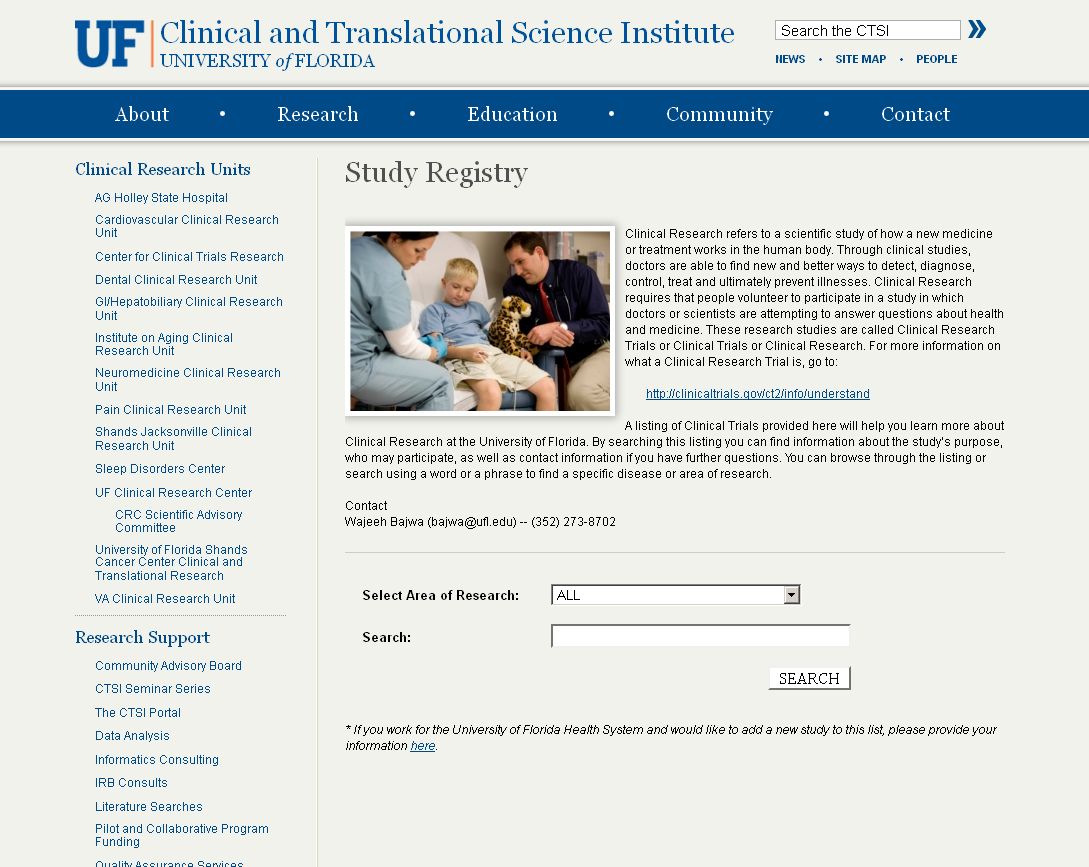 Create a comprehensive database of all human subject research at UF.  2008-current
Hand collect/classify data from our 4 IRBs
Develop data maintenance processes for four IRBs to provide data going forward
Create an on-line participant opportunities site to support enrollment
2,246 studies coded
On-going work to collect additional 6,333 studies
Review 195 studies with investigators. Launch in December
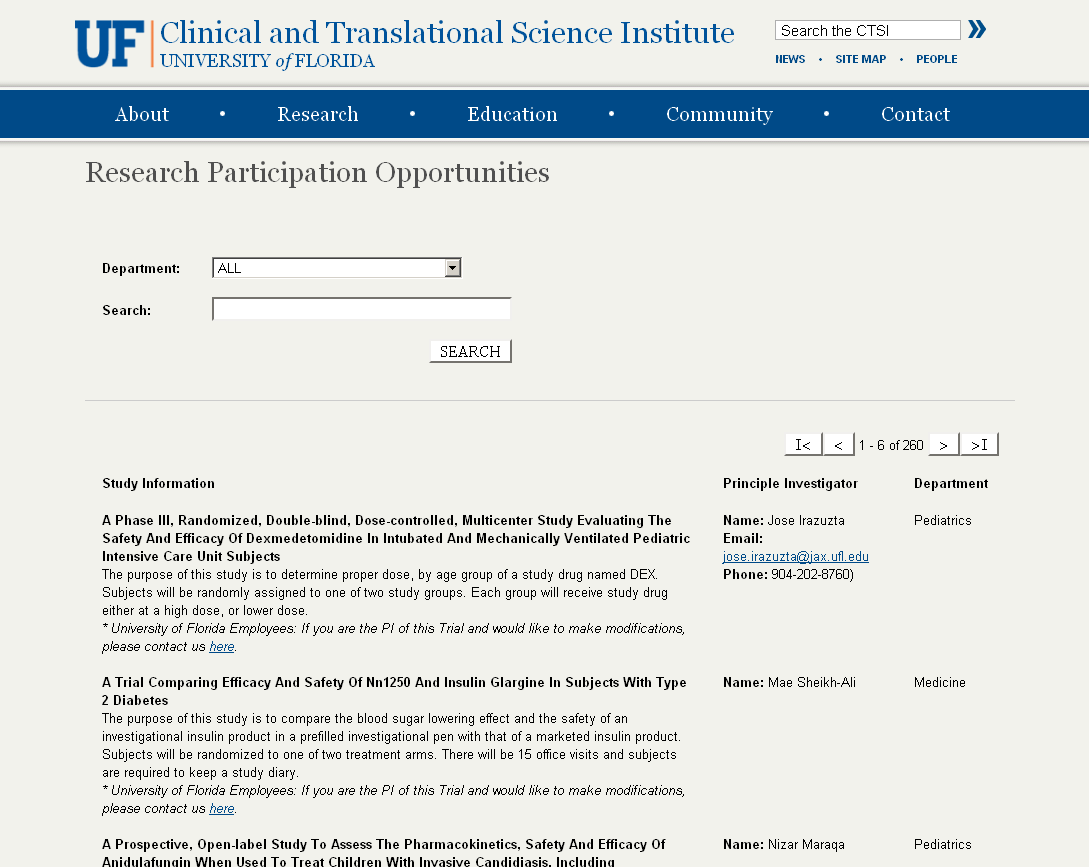 The UF CTSI is supported in part by NIH awards UL1 RR029890, KL2 RR029888 and TL1 RR029889
Human Subject Studies at UF
Working with each IRB, the UF CTSI team hand codes each study for 34 attributes including T1-T4 research, keywords, lay description, PI and department information.
The UF CTSI is supported in part by NIH awards UL1 RR029890, KL2 RR029888 and TL1 RR029889
VIVO: Enabling National Networking of Scientists
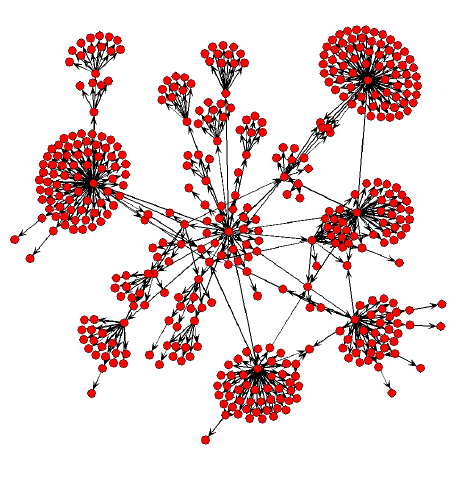 NIH-funded effort to create an open semantic network of information and tools regarding scientists, their interests, activities and accomplishments
Seven school development consortium led by UF
Fifty additional implementations underway. Dozens of partners
Find people, grants, papers, data, concepts, resources, events, data, studies, projects within and across institutions 
http://vivoweb.org
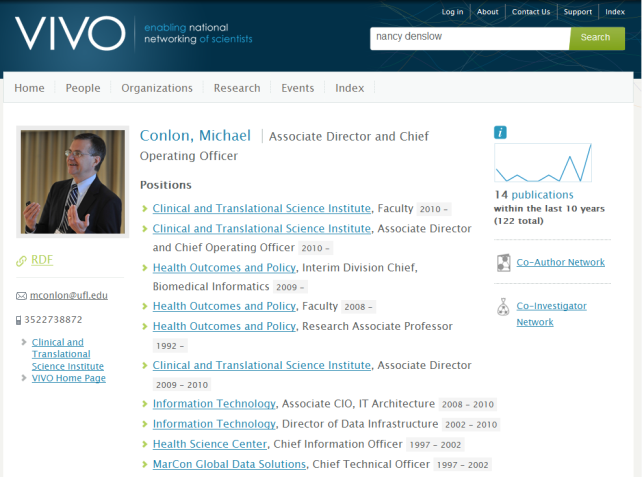 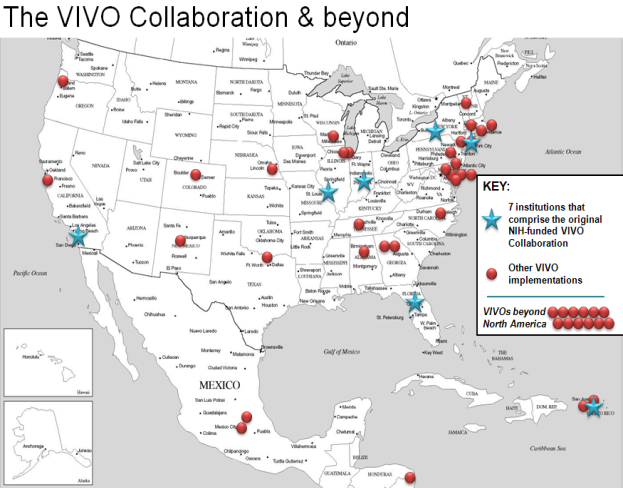 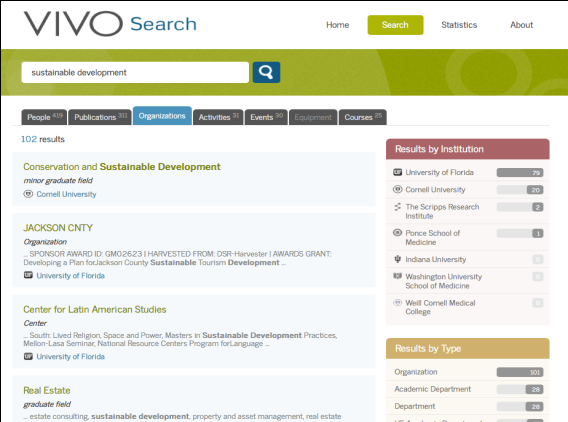 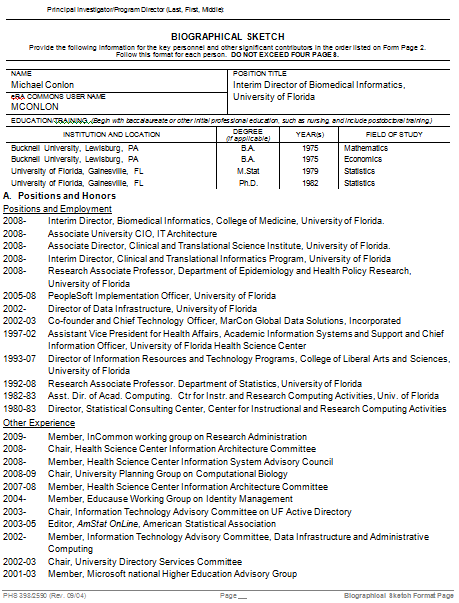 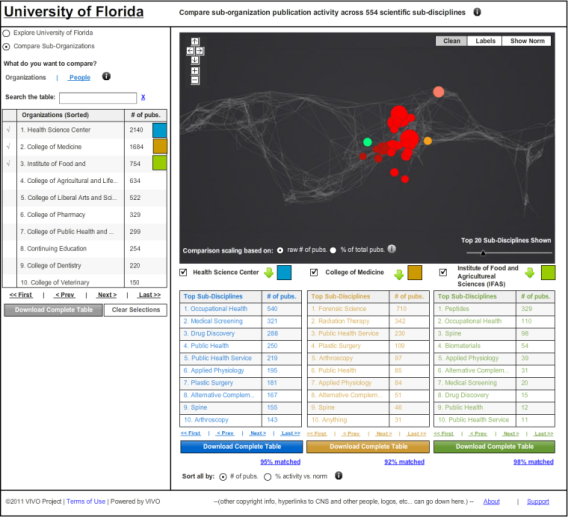 The UF CTSI is supported in part by NIH awards UL1 RR029890, KL2 RR029888 and TL1 RR029889
VIVO: Enabling National Networking of Scientists
3 software releases.  Version 1.4 coming in December.
Adoption by USDA (120,000 + land grants), APA (154,000), 50 US schools, 20 international (8 Australia)
Six mini-grants – Pitt, Duke, Leicester, Weill, Indiana, Stony Brook
14 schools at Implementation Fest, June 23-24.  30 others in various stages of implementation.  50 total.
Second annual conference, Wash DC, August 24-26. 260 attendees
15,000 downloads of software.  1600 members on contact list
Sustainability – additional grants, 501C3, open source community
Collaboration with Eagle-I, HSDB, ORCID, SciENCV, Linked Data
Partnerships with federal agencies, publishers, schools, associations, companies, EU efforts
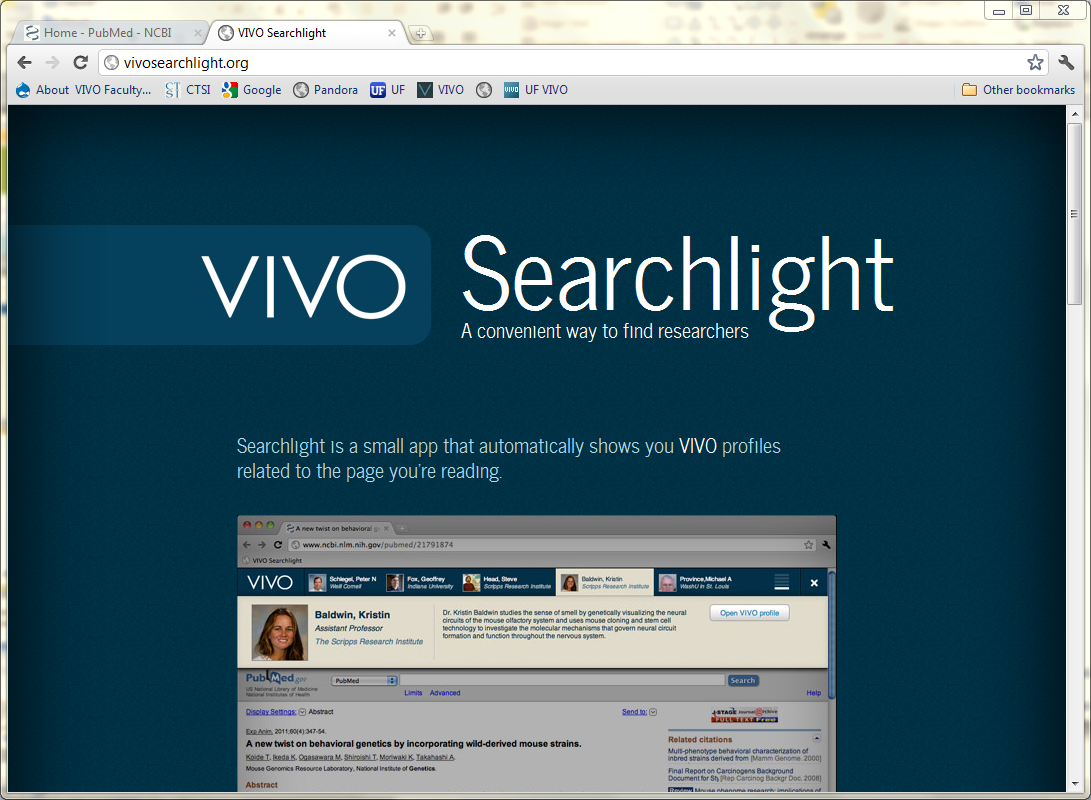 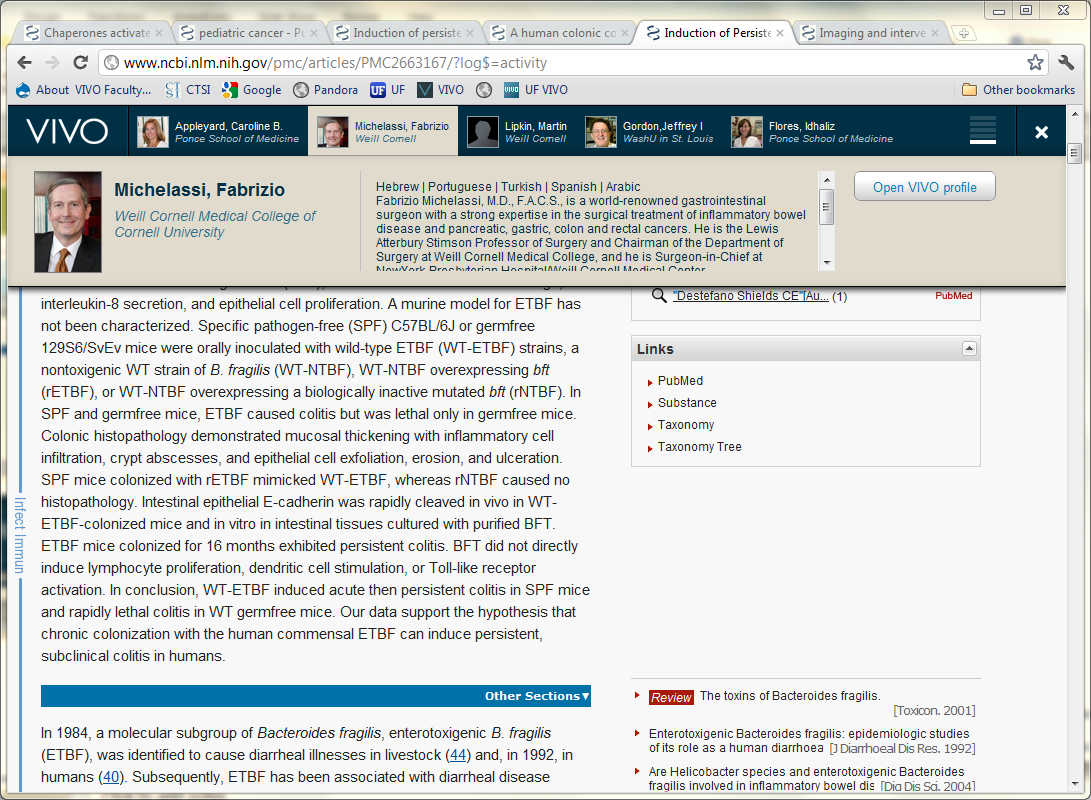 Integrated Data Repository
Collaborative, large scale effort to construct a comprehensive, secure data warehouse for quality reporting and research.  Data from Epic and other clinical systems
Proof of Concept with Recombinant Data implementing i2b2 completed June 30, 2011. 50 million facts.  
UF CTSI funded two pilot awards in cohort identification for clinical study planning
Seminars, department presentations
Participation of UF & Shands IT, IRB, Compliance, Privacy, CTSI, colleges, other centers
Related projects in consent, biorepository
Developing roadmap for on-going work
CTSI Funded IDR Pilot Projects
Database Communication enables Machine Learning Classifiers to predict Perioperative Acute Kidney Injury 
Azra Bihorac, MD, Department of Anesthesiology
Mark Segal, MD, Division of Nephrology, Hypertension and Transplantation, Department of Medicine

Comorbidity indices and disability: Targeting recruitment impairment & Identification of iatrogenic mobility impairments
Susan Nayfield, MD, MSc, Institute on Aging
Todd Manini, PhD, Institute on Aging
Clinical Translation in Pharmacogenomics
Clopidogrel (Plavix): genetic polymorphism of CYP2C19 leads to reduced
ability to activate clopidigrel and increased risk of cardiovascular complication
“Front door” consenting; Bioethics; Communications Research
Cardiovascular CRU; 
Comparative 
Effectiveness 
Research
Biorepository
Genotyping Core
Biomedical Informatics;
Hospital IT; Epic
Integrated Data Repository; Bioinformatics; Research IT
The UF CTSI is supported in part by NIH awards UL1 RR029890, KL2 RR029888 and TL1 RR029889
Personalized Medicine ProgramData Trail – Clopidogrel Pilot
The UF CTSI is supported in part by NIH awards UL1 RR029890, KL2 RR029888 and TL1 RR029889
Informatics for Personalized Medicine
Project Steering Committee
Personalized Medicine Program Manager
Informatics Project Manager
Bioinformatics Lead
Path Lab Lead
Integrated Data Repository Lead
Clinical Systems Lead
24 hour turn around time from sample to alert
First patients: April 2012
The UF CTSI is supported in part by NIH awards UL1 RR029890, KL2 RR029888 and TL1 RR029889
Improving Protocol Submission
Single research price list
Simple confirmation of service
Applies to all clinical studies using Shands services
Click Commerce for IRB
On-line protocol submission
Simplified process
Budgeting tool
Simplified clinical trial budget creation based on current service rates
The UF CTSI is supported in part by NIH awards UL1 RR029890, KL2 RR029888 and TL1 RR029889
BMI Academic Program
Lecture Series
Third academic year for full series mixing invited speakers with UF faculty. Organized two seminars on IDR.
Faculty meetings
Monthly series.  Fourteen faculty from across UF departments and colleges.  Build community of informaticians.  Identify opportunities of interest
Academic Program Planning with Dean’s Office
BMIP Year 4
BMI Academic Program. Faculty affiliations, hires. Training program. 
Comprehensive enterprise architecture for research informatics 
Personalized Medicine.  Sample collection, bioinformatics, IDR, EHR
VIVO.  Open source community.  i2b2.  Continue growth
Health IMPACTS. iPad/REDCap data collection.  Network portal
Research Participant Registry.  In IDR
Genetic Data repository.  In IDR 
Data registry.  In IDR
Specimen registry from biorepository.  In IDR
Consent data.  In IDR
Conversion of legacy applications – eDSMB, eAERS, CRC scheduling
CTSI Service Delivery systems – ticketing, vouchers, billing, reporting
Clinical and Translational Research Building
CTSI headquarters
 Ambulatory Clinical Research Center and targeted research programs
 Biostatistics, BMI, Epidemiology, and Health Policy
 Training Programs (pre and post doctoral) 
 80,000 ft2 dedicated space
 Incorporated with Institute of Aging (NIH funded; 40,000 ft2)
 February 2013
The UF CTSI is supported in part by NIH awards UL1 RR029890, KL2 RR029888 and TL1 RR029889
For More Information
On the web
www.ctsi.ufl.edu
Call
352-273-8700
Email
info@ctsi.ufl.edu
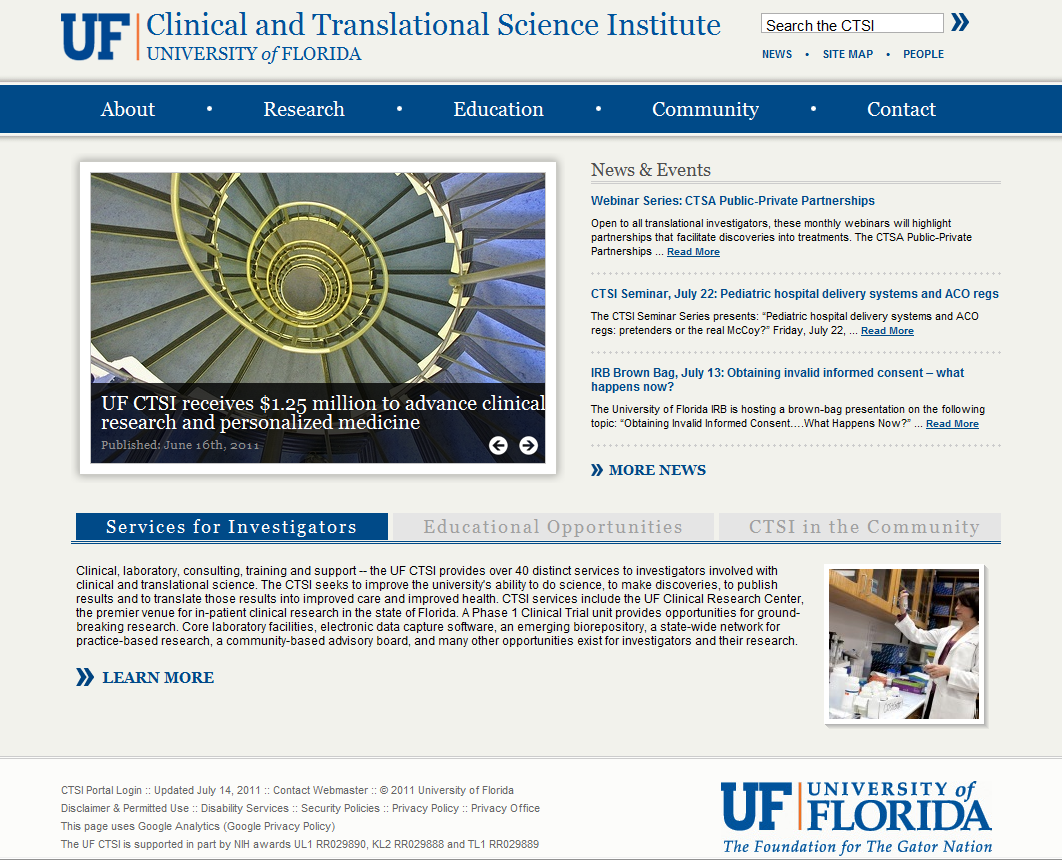 The UF CTSI is supported in part by NIH awards UL1 RR029890, KL2 RR029888 and TL1 RR029889